418341 สภาพแวดล้อมการทำงานคอมพิวเตอร์กราฟิกส์การบรรยายครั้งที่ 2
ประมุข ขันเงินpramook@gmail.com
ในเครื่องคอมของคุณ...
รูปที่แล้วมีอะไรบ้าง?
CPU, Memory, Bus
เรารู้ดีอยู่แล้วว่ามันทำอะไร
GPU
ทำงานเกี่ยวกับกราฟิกส์
ข้อมูลเข้า
โมเดลรูปทรง (ตำแหน่งของจุด ความเชื่อมโยงกันของจุด และสีของจุด)
จิตรกรรมฝาผนัง
ข้อมูลออก
รูปบนหน้าจอ
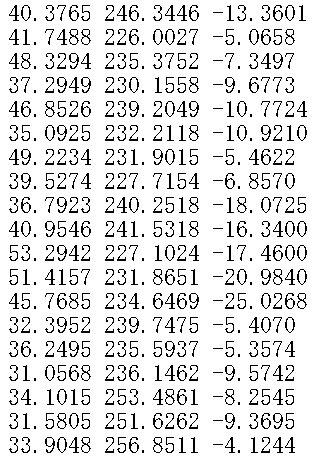 GPU
ภาพ
ตารางสี่เหลี่ยมผืนผ้า แต่ละช่องมีสีหนึ่งสี
แต่ละช่องเรียกว่า พิกเซล (pixel)
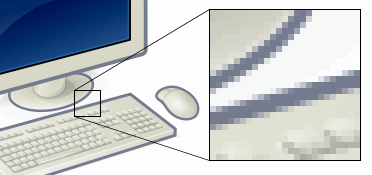 http://en.wikipedia.org/wiki/Pixels
สี
สี = เวกเตอร์ (R, G, B) เลขแต่ละตัวมีค่าตั้งแต่ 0 ถึง 1
R บอกระดับความเข้มของแสงสีแดง
G บอกระดับความเข้มของแสงสีเขียว
B บอกระดับความเข้มของแสงสีน้ำเงิน
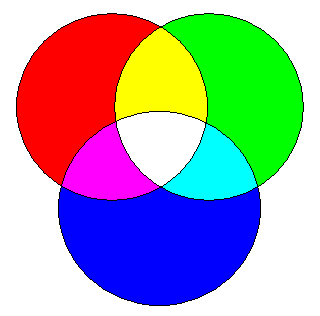 Trichromatic Theory of Vision
สีที่มนุษย์มองเห็นแบ่งออกเป็นสามส่วน 
แดง เขียว น้ำเงิน 
ประสาทสัมผัสของมนุษย์ของแต่ละสีเป็นอิสระจากกัน 
สีอื่นๆ เกิดจาก การนำสีทั้งสามนี้มาประกอบกัน
หลักฐาน
เซลล์โคนในเรตินามีสามชนิด
แต่ละชนิดไวต่อ สีแดง สีเขียว สีน้ำเงิน ตามลำดับ
สีหลักๆ
(1,0,0)
(0,1,0)
(1,1,0)
(1,1,1)
(1,0,1)
(0,1,1)
(0,0,0)
(0,0,1)
Graphics Pipeline
Graphics Pipeline (ต่อ)
Graphics Pipeline (ต่อ)
Graphics Pipeline (ต่อ)
Graphics Pipeline (ต่อ)
Graphics Pipeline (ต่อ)
Graphics Pipeline (ต่อ)
Graphics Pipeline (ต่อ)
Graphics Pipeline (ต่อ)
Graphics Pipeline (ต่อ)
OpenGL
Application Programming Interface (API) สำหรับควบคุม GPU
ผู้ใช้ OpenGL ระบุรูปทรงและรูปร่างพื้นฐาน (จุด เส้น และรูปหลายเหลี่ยม) ผ่านทาง OpenGL
OpenGL จะทำหน้าที่สร้างภาพไว้บน framebuffer ให้
ใช้สร้างโปรแกรมที่มีการตอบสนองต่อผู้ใช้แบบทันทีทันควัน (interactive) และโปรแกรมที่มีภาพเคลื่อนไหว
ทำหน้าที่เดียวกับ Direct3D และเป็นคู่แข่งทางการค้ากันอยู่
กายวิภาคของโปรแกรมทางคอมพิวเตอร์กราฟฟิกส์
web application
application
Gears of War
VRML
scene graph
Unreal engine
OpenGL 2.1
graphics API
Direct3D 10
GeForce 8800
GPU
Radeon 9600
คำศัพท์
Bitplane
เนื้อที่ในหน่วยความจำที่เก็บข้อมูล 1 บิทของทุกพิกเซลที่อยู่บนจอภาพ
Framebuffer
Bitplane หลายๆ bitplane ที่เก็บข้อมูลทั้งหมดที่ใช้ควบคุมหน้าจอ
Buffer
Bitplane กลุ่มหนึ่งที่ใช้เก็บข้อมูลบางอย่าง
Application Programming Interface (API)
ฟังก์ชันและ object อื่นๆ ในภาษาระดับสูงที่ให้โปรแกรมประยุกต์ใช้สำหรับติดต่อกับระบบฮาร์ดแวร์หรือซอฟต์แวร์ต่างๆ
สิ่งที่ OpenGL ไม่ทำ
จัดการการติดต่อกับผู้ใช้
จัดการวินโดวส์
วาดและจัดการรูปทรงที่ซับซ้อน เช่น รถถัง ต้นไม้ ฯลฯ
ถึงแม้ว่าคุณจะสามารถใช้รูปทรงง่ายๆ ของ OpenGL สร้างมันได้ก็ตาม
ส่วนใหญ่คุณต้องเขียน library ขึ้นมาจัดการกับพวกนี้เอง
จัดการ framebuffer
เป็นความรับผิดชอบของคุณที่ต้องเตรียม framebuffer ให้ OpenGL
GLUT
OpenGL Utility Toolkit
ใช้สำหรับจัดการการติดต่อกับผู้ใช้และจัดการวินโดวส์
ทำสิ่งที่ OpenGL ไม่ทำ
เอาไปใช้เขียนโปรแกรมประยุกต์จริงๆ คงยาก
ไม่มี GUI Widget ให้ใช้เลย
ต้องรับข้อมูลจากผู้ใช้ตามที่ GLUT กำหนด
แต่ทำให้การเรียนรู้ OpenGL ง่ายขึ้นมาก
OpenGL
GLUT
ตัวอย่าง
// Draw a white square against a black background


#include <windows.h>
#include <stdio.h>
#include “glut.h”

void draw() {
    glClearColor(0.0, 0.0, 0.0, 0.0)
    glClear(GL_COLOR_BUFFER_BIT);
    glColor3f(1.0, 1.0, 1.0);
    glBegin(GL_POLYGON);
        glVertex3f(-0.5, -0.5, 0.0);
        glVertex3f( 0.5, -0.5, 0.0);
        glVertex3f( 0.5,  0.5, 0.0);
        glVertex3f(-0.5,  0.5, 0.0);
    glEnd();
    glFlush();
}

int main(int argc, char** argv) {
    glutInit(&argc, argv);
    glutInitDisplayMode(GLUT_SINGLE | GLUT_RGBA);
    glutCreateWindow("whitesquare");
    glutDisplayFunc(draw);
    glutMainLoop();
}
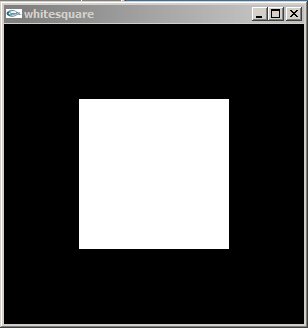 เฉพาะส่วนของ OpenGL
glClearColor(0.0, 0.0, 0.0, 0.0)
glClear(GL_COLOR_BUFFER_BIT);
glColor3f(1.0, 1.0, 1.0);
glBegin(GL_POLYGON);
  glVertex3f(-0.5, -0.5, 0.0);
  glVertex3f( 0.5, -0.5, 0.0);
  glVertex3f( 0.5,  0.5, 0.0);
  glVertex3f(-0.5,  0.5, 0.0);
glEnd();
glFlush();
ทีละคำสั่ง
glClearColor(0.0, 0.0, 0.0, 0.0)
เปลี่ยนสีที่จะใช้ล้างหน้าจอเป็นสีดำ
glClear(GL_COLOR_BUFFER_BIT)
ล้าง bitplane ที่เก็บสีด้วยสีทีกำหนดใน glClearColor
glColor3f(1.0, 1.0, 1.0)
เปลี่ยนสีเป็นสีขาว
จุดที่วาดต่อจากนี้ไปจะเป็นสีขาว
ทีละคำสั่ง (ต่อ)
glBegin(GL_POLYGON)
บอกว่าต่อไปเราจะวาดรูปหลายเหลี่ยม
glVertex3f(x, y, z)
กำหนดจุด
glEnd()
บอกว่าสิ่งที่เริ่มไปตั้งแต่ glBegin ที่แล้วได้เสร็จสิ้นแล้ว
ในที่นี้คือบอกว่ากำหนดรูปหลายเหลี่ยมเสร็จแล้ว
glFlush()
ทำให้คำสั่ง OpenGL ที่เคยสั่งมาถูกนำไปปฏิบัติงาน แทนที่จะถูกเก็บไว้ในหน่วยความจำเพื่อรอคำสั่งอื่น
คำสั่ง OpenGL
ขึ้นต้นด้วย gl
ตามด้วยชื่อคำสั่ง เช่น Vertex หรือ Color
บางคำสั่งอาจมีจำนวนและชนิดของ argument
3f บอกว่าต้องการ argument เป็น float 3 ตัว
glVertex3f(1.0f, 3.0f, 4.0f);
2i บอกว่าต้องการ argument เป็น int 2 ตัว
glVertex2i(-1, 5);
3fv บอกว่าต้องการ argument เป็น pointer ไปยัง float 3 ตัว
float colorArray[] = {1.0f, 0.0f, 0.0f}
glColor3fv(colorArray);
ชนิดของ argument ในชื่อคำสั่ง
OpenGL เป็น State Machine
OpenGL จะจำค่าต่างๆ ที่ผู้ใช้กำหนดได้เอาไว้
เมื่อผู้ใช้กำหนดค่า ค่านั้นจะถูกใช้ต่อไปเรื่อยๆ จนกว่าจะเปลี่ยน
ค่าที่จำไว้ เช่น
สีที่ใช้ล้างหน้าจอ
สีของจุด
ทิศทางและตำแหน่งของกล้องถ่ายรูป
ยกตัวอย่างเช่น เวลาเราเรียก glColor3f(1,1,1) แล้วสีของจุดที่กำหนดด้วย glVertex จะเป็นสีขาวไปจนกว่าจะเรียก glColor ใหม่อีกครั้ง
ซอฟต์แวร์ที่เราจะใช้
Microsoft Visual C++ Express 2008
http://www.microsoft.com/express
GLUT for Win32
http://www.xmission.com/~nate/glut.html
การใช้ OpenGL และ GLUT
เวลาใช้ OpenGL ต้องมีการ include header ต่อไปนี้
#include <GL/gl.h>
#include <GL/glu.h>
เวลาใช้ GLUT ต้องมีการ include header ต่อไปนี้
#include “glut.h”
เนื่องจาก GLUT ทำการ include gl.h และ glu.h ให้เราอยู่แล้ว จึงไม่จำเป็นต้องพิมพ์สองบรรทัดบนถ้ามีบรรทัดที่สาม
โค้ดตัวอย่างเฉพาะส่วนของ GLUT
int main(int argc, char** argv) 
{
    glutInit(&argc, argv);
    glutInitDisplayMode(GLUT_SINGLE | GLUT_RGBA);
    glutCreateWindow("whitesquare");
    glutDisplayFunc(draw);
    glutMainLoop();
}
glutInit
glutInit(int *argc, char **argv)
ทำการตั้งค่าเริ่มต้นหลายๆ ค่าของ GLUT
สิ่งที่ต้องส่งให้คือ pointer ไปยังจำนวน argument ของโปรแกรม และ argument อื่นๆ
ต้องเรียกเป็นคำสั่งแรกก่อนคำสั่งอื่นของ GLUT ทั้งหมด
ความจริงไม่มีอะไรมาก ปกติเราเขียน int main(int argc, char ** argv)
ก็แค่ให้เรียก glutInit(&argc, argv) เป็นคำสั่งแรกใน main ก็พอ
glutInitDisplay
glutInitDisplay(unsigned int mode)
เลือกว่าสีของ pixel ในโปรแกรมของเราจะเป็นแบบใด
มีให้เลือกสองแบบคือ RGB กับ Indexed Color
เราจะไม่ใช้ Indexed Color เลย
เลือกว่าจะใช้ single buffer หรือ double buffer
ใช้ double buffer จะทำให้ animation ดูลื่นไหลกว่า
เลือกว่าจะให้มี buffer อื่นๆ นอกจาก buffer สีอะไรบ้าง
ปกติจะใช้แค่ depth buffer สำหรับเก็บความลึกของจุดแต่ละจุด
ค่า mode เกิดจากการเอาค่าคงที่ของตัวเลือกต่างๆ มา or กัน
ปกติเราจะใช้ GLUT_RGBA | GLUT_DOUBLE | GLUT_DEPTH
กรณีของ code ตัวอย่างใช้ GLUT_SINGLE | GLUT_RGBA
คำสั่งสำหรับจัดการวินโดวส์
glutCreateWindow(char *string)
สร้างวินโดวที่มี title เป็น string ที่ให้
glutInitWindowPosition(int x, int y)
กำหนดตำแหน่งขอบบนของวินโดว
glutInitWindowSize(int width, int height)
กำหนดขนาดของวินโดว
glutDisplayFunc
glutDisplayFunc(void (*func)(void))
กำหนดฟังก์ชันที่ GLUT จะเรียกทุกครั้งเมื่อมันต้องวาดหน้าจอใหม่
ฟังก์ชันที่จะส่งให้ glutDisplayFunc ต้องมี prototype
	void <ชื่อฟังก์ชัน>(void)
ยกตัวอย่างเช่นฟังก์ชัน void draw() ในโค้ดตัวอย่าง
ฟังก์ชันนี้ส่วนมากจะเต็มไปด้วยคำสั่ง OpenGL
glutMainLoop
glutMainLoop()
ฟังก์ชันสุดท้ายที่เราเรียกในโปรแกรม
สั่งให้ GLUT ไปทำงานของมัน
งานของ GLUT
รับ input จากผู้ใช้
เรียกฟังก์ชันที่ให้ใน glutDisplayFunc
เริ่มต้นใหม่อีกครั้ง
ระวัง: ต้องสร้าง windows และกำหนด displayFunc ให้เรียบร้อยก่อนเรียก glutMainLoop